Implementing Security in ASP.NET Core: Claims, Patterns, and Policies
Benjamin Day
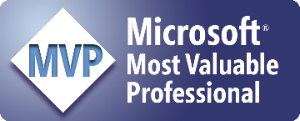 Benjamin Day
Brookline, MA
Consultant & Trainer
Rental Chief Technology Officer
Therapist for Teams
Scrum, DevOps, Azure,     Team Foundation Server,     Software Architecture & Testing
Microsoft MVP
Pluralsight Author
Scrum.org Trainer
@benday
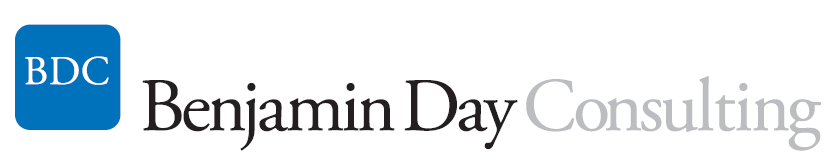 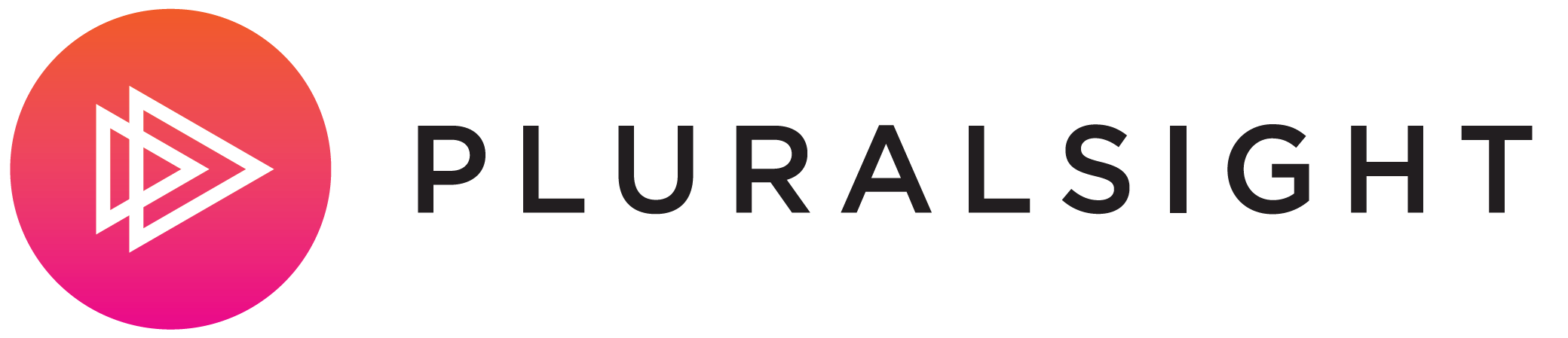 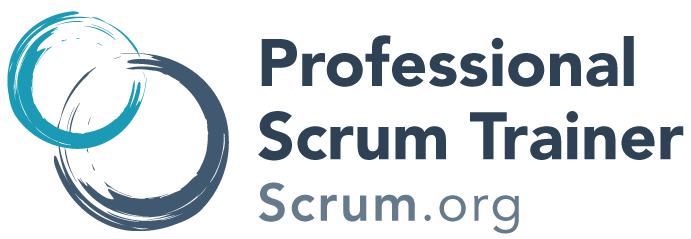 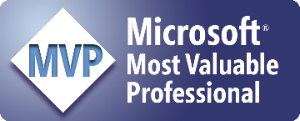 Architecting an ASP.NET Core MVC Application for Unit TestabilityJust released on 12/31!
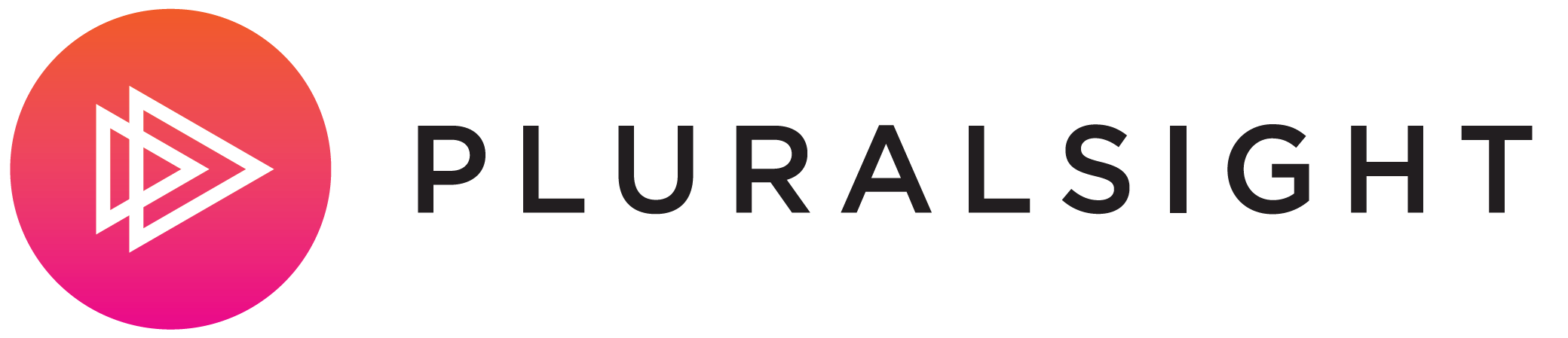 On with the show.
Overview
Security Overview
Authentication vs. Authorization
Role-based security
Claims-based security
Security in ASP.NET Core
[Authorize]
Role-based
Policy-based
Use the Strategy Pattern to make authorization decisions
ASP.NET Core Middleware
Security Overview
Two Big Pieces
Authentication
Authorization
Authentication
Who are you?
Authorization
What can you do?
Permissions
Two Big Pieces
Username & passwords in your application
Social logins
Google, Facebook, Twitter, Microsoft Accounts (MSA)
Azure Active Directory (AAD)
Windows Active Directory
Lots of other options

Bad news: 	Authentication is more complex
Good news: 	It’s usually external to your app
Authentication
Core part of your application logic
What is the user allowed to do?
User permissions
Where are permissions stored?
How do you check user permissions in your application logic?
Authorization
Permissions in ASP.NET
Role-based Security
Claims-based Security
Sample roles:
Administrators
Users
Power Users
Sales
Marketing
User is a member of a role
Application allows roles to do things in the application
Role-based Security
Beware:Role-based security has limitations
Maintenance concerns 
(Not application security concerns)
Fine for simple apps with simple security
“Is User X a member of Role Y?”
Broad permissions

“Is User X a member of Role Y for Item Z?”
Permissions in the context of an item
Impossible with role-based security
Role-based Security Concerns
Goes beyond role-based security
Authorization based on a list of Claims
What does the user claim to be?
What does the user claim to be able to do?
Claims aren’t just permissions
Claims can be things like
Age
Name
Email address
Roles
Claims have context
Claims-based Security
Role-based security is just a role
Is the user a member of a role
Claims are key/value pairs
Claim Type
Claim Value

“Is User X a member of Role Y for Item Z?”

Role-based security can’t do this
Claims-based security can
Claims Have Context
ASP.NET Core security is primarily about Claims
How is security implemented in ASP.NET Core?
Security in ASP.NET Core
IIdentity
IPrincipal
ClaimsIdentity
ClaimsPrincipal
Single Responsibility Principle
Code against interfaces
Keep logic isolated
Dependency Injection

Code against 
IIdentity / IPrincipal
ClaimsIdentity / ClaimsPrincipal
Things to Think About
You’re focused on testing Authorization
Assumption
Code that checks if a user is authorized
Security decisions
Code that you’re trying to authorize
Actions you’re trying to protect

Keep these separated!!!
Single Responsibility Principle
Two Types of Code Related to Authorization
It’s always going to be easier to unit test the code that makes the security decisions
If you’re trying to test the decision code and the protected code at the same time…
…it’s probably an integration test and not a unit test
Using the [Authorize] attribute
Part of ASP.NET Core
Apply to Controllers or Controller methods
Custom logic
Checks against IPrincipal yourself
Two Ways to Implement Authorization in ASP.NET Core
Apply it to a 
Controller class
Controller method

User must be authenticated
[Authorize()]
Role-based authorization
[Authorize(Roles = "Administrator")]
Policy-based authorization
[Authorize(Policy = “AdminOnlyPolicy")]
The [Authorize] Attribute
Nearly impossible to unit test
It’s really hard to integration test

My recommendation:
Don’t try to test that it’s working
Use reflection to check that the attribute is there with the right value(s)
The Bad News About the [Authorize] Attribute
Get an instance of IPrincipal
Write checks against IPrincipal
Succeed or fail based on the checks

Recommendation:
Group the checks into methods that make the authorization decisions
Unit test the logic that makes the decisions
Checks Against IPrincipal
Encapsulates the authorization decision logic
[Authorize(Policy = “AdminOnlyPolicy")]
Define policies in Startup.cs
Policy has two parts:
Requirement
Handler
IAuthorizationRequirement
AuthorizationHandler<T>
ASP.NET Core Security Policies
IAuthorizationRequirement
Configuration information related to a Policy

Create a class
Implement the interface
(Optional) Provide properties for config values
IAuthorizationRequirement
AuthorizationHandler<T>
T = Class the implements IAuthorizationRequirement
Implement HandleRequirementAsync(	context, requirement)
AuthorizationHandlerContext
Current authorization check info
Identity, Principal
MVC Context
Make the decision
Succeed()
Fail()
AuthorizationHandler<T>
Unit test the policy handler logic in isolation
Focus testing on AuthorizationHandler<T>

Integration testing policy handlers with Controllers is HARD
Testing the Policies
Next up:Demos
Unit testing the [Authorize()] attribute
“Didn’t you say that was impossible?”
Testing the existence of [Authorize()] using Reflection
Avoids integration tests
Trusts that the decision implementation works

Technique is by David Pine
David Pine
Microsoft MVP
Google Developer Expert
Twitter: @davidpine7
https://davidpine.net/blog/asp-net-core-security-unit-testing/
Credit for This Idea
Multi-part demo
ASP.NET Core AuthorizationHandler and Policy-based Authorization
Part 1: The overall code structure
Part 2: Implement the unit tests
Part 3: Implement AuthorizationHandler<T>
Part 4: Create the policy
Hook it in to ASP.NET Core
The President Database is going start selling subscriptions
Basic  Search
Ultimate  Search + Images
Decide if a user is authorized to do something
Strategy Pattern
Strategy encapsulates algorithms & business logic
IUserAuthorizationStrategy
DefaultUserAuthorizationStrategy
ASP.NET Core Middleware
What is middleware?
It’s stuff in the middle
Middleware lets you plug your code into the ASP.NET Core execution pipeline
Middleware
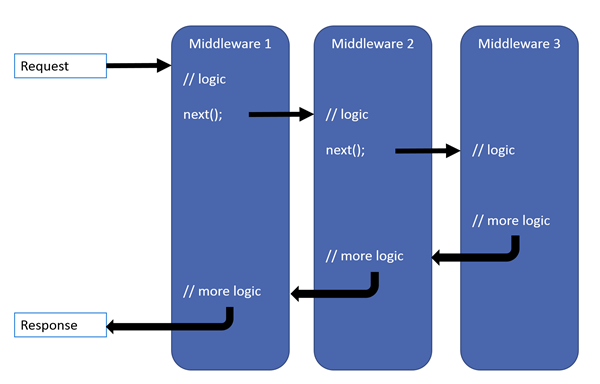 https://docs.microsoft.com/en-us/aspnet/core/fundamentals/middleware
“What does middleware have to do with security?”
Not necessarily anything…
…but it can be really helpful in security scenarios
Use Middleware to hook into the execution pipeline and populate claims
Really easy
Create a class that implementsMicrosoft.AspNetCore.Http.IMiddleware
InvokeAsync(HttpContext context, RequestDelegate next)

Configure Startup.cs
Implementing Middleware
ASP.NET Core Middleware
Load information about user’s subscription status
Populate claims
Unit Tests
Any last questions?
Thank you.
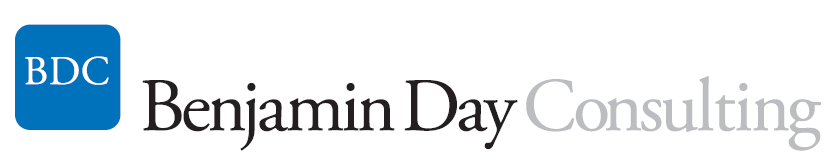 www.benday.com | benday@benday.com